PEMERIKSAAN KEABSAHAN DATA KUALITATIF
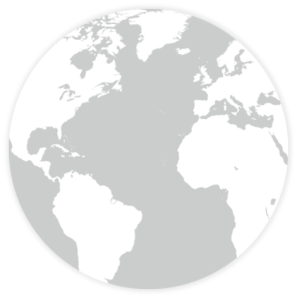 SIRAJUDDIN SALEH
PEMERIKSAAN KEABSAHAN DATA
Uji Credibility 
(Derajat Kepercayaan)
Uji Transferability
(Keteralihan)
Uji Keabsahan 
 Data
Uji Depenability
(Kebergantungan)
Uji Confirmability
(Kepastian)
UJI CREDIBILITY(Derajat Kepercayaan)
Derajat kepercayaan berkenaan dg derajat akurasi data hasil penelitian. Artinya data temuan tidak berbeda antara yg dilaporkan dg apa yg sesungguhnya terjadi pd objek yg diteliti. 

(Biasa ada peneliti membut laporan yg tdk sesuai dg kenyataan yg sesungguhnya)
UJI TRANSFERABILITY(Keteralihan)
Transferability berkenaan derajat ketepatan hasil penelitian dapat diterapkan atau digunakan dalam situasi lain. Oleh karena itu peneliti harus menulis laporan secara rinci, jelas, sistematis, dan dapat dipercaya.
UJI DEPENABILITY(Kebergantungan)
Depenability berkenaan dg melakukan audit terhadap keseluruhan proses penelitian. Biasanya peneliti tdk turun lapangan tetapi datanya ada (tidak depenabel).
Olehnya itu auditor (pembimbing) harus mengaudit keseluruhan aktivitas peneliti dalam melakukan penelitian.
UJI CONFIRMABILITY(Kepastian)
Confirmability yaitu menguji hasil penelitian dikaitkan dg proses penelitian yg dilakukan peneliti. 
(Kadang ada penelitian yang hasilnya ada tetapi prosesnya tidak ada)
Perpanjangan Pengamatan
Peningkatan Ketekunan
Triangulasi
Uji Kredibilitas 
Data
Diskusi Teman Sejawat
Analisis Kasus Negatif
Member Check
PERPANJANGAN PENGAMATAN
Perpanjangan pengamatan: peneliti kembali ke lapangan melakukan survei atau wawancara dg sumber data yg sebelumnya atau sumber daya baru. 
(Dilakukan untuk melengkapi data yang telah diperoleh)
(Sebaiknya ada surat keterangan perpanjangan pengamatan)
PENINGKATAN KETEKUNAN
Peningkatan ketekunan dilakukan dg melakukan pengamatan secara lebih cermat dan berkesinambungan. 
Peningkatan ketekunan memberikan kesempatan kepada peneliti untuk mengecek kembali data yg ditemukan apakah salah atau tidak.
TRIANGULASI
Triangulasi berarti pengecekan data dari berbagai sumber dg berbagai cara, dan berbagai waktu. 
(Triangulasi teknik, triangulasi sumber, triangulasi waktu)
Triangulasi sumber: melakukan pengecekan data yg telah diperoleh melalui beberapa sumber;
Triangulasi teknik: melakukan pengecekan data kepada sumber yg sama dg teknik yg berbeda;
Triangulasi waktu: melakukan pengecekan data wawancana, observasi, dll dalam waktu yg berbeda.
ANALISIS KASUS NEGATIF
Analisis kasus negatif yaitu kasus yg tidak sesuai/ berbeda dengan hasil penelitian. 

Peneliti mencari data yg berbeda atau bertentangan dg data yang ditemukan sebelumnya. Kalau tdk ada data  yg berbeda/bertentangan berarti data kredibel (dapat dipercaya)
DISKUSI TEMAN SEJAWAT
Diskusi teman sejawat berarti mendiskusikan hasil penelitian yg masih bersifat sementara kepada teman-teman mahasiswa/peneliti. 

Pertanyaan/saran dari teman tentang data yg belum bisa dijawab maka peneliti kembali ke lapangan untuk mencari jawaban.
MEMBER CHECK
Member Check yaitu proses pengecekan data yg diperoleh peneliti kepada pemberi data. 

MC dilakukan untuk mengetahui seberapa jauh data yg diperoleh dan ditulis sesuai dg data yg diberikan oleh pemberi data.
Terima kasih
SELESAI
Wassalam